Ordering MODIS products
Edward Masuoka
Edward.J.Masuoka@NASA.GOV
September 10, 2014
Overview
EarthData – EOSDIS portal for all  EOS products (standard and near realtime)
LAADS
LAADS Web
OPenDAP
Ftp
Web Services
Mirador
EarthData
Reverb | ECHO
Worldview (GIBS)
EOSDIS Earthdata
Portal for all EOSDIS satellite data holdings
https://earthdata.nasa.gov
Earthdata – Search and Order
Tab on Earthdata with links to all Search and Order tools available at the DAACs
Mirador
http://mirador.gsfc.nasa.gov/
Mirador is an earth science data search tool developed at the GES DISC for our data users. It has a drastically simplified, clean interface and employs the Google mini appliance for metadata keyword searches. Other features include quick response, spatial and parameter subsetting, data file hit estimator, Gazetteer (geographic search by feature name capability), and an interactive shopping cart
Mirador
Looking for MODIS products in the GES-DISC  from 9/8/13 to 9/12/2014 using Keyword search
Mirador – Search results
Results for search summarized at the product level.  
Links under each product get you to the individual files, Giovani tool or the Data Calendar which summarizes all the GES DISC holdings for that product by month/year
Mirador
You can add files to your shopping cart or click on HDF (FTP)  to download a file
LAADS
http://ladsweb.nascom.nasa.gov/
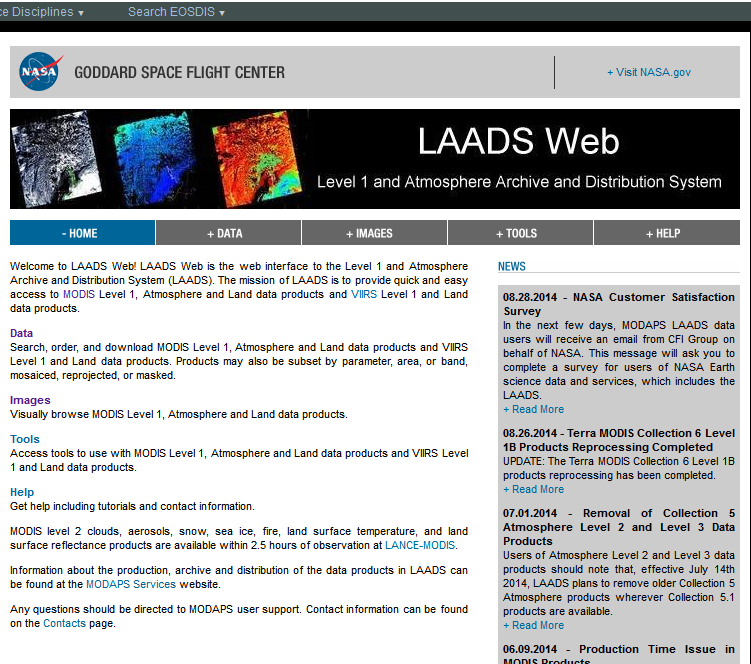 LAADS is the DAAC  that archives and distributes Atmosphere products from MODIS and VIIRS.
Access Methods Described Online
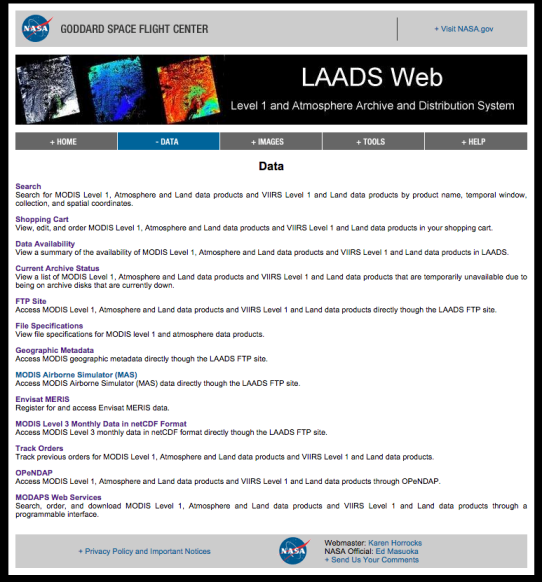 http://ladsweb.nascom.nasa.gov/data/
Interactive Options
Web Services (MWS)
Subset, Mosaic, Reprojection, etc…
FTP
Direct Downloads
OPeNDAP
Format Conversions
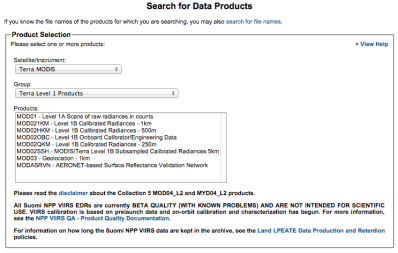 Scripted
FTP
Curl, Wget, Perl scripts, etc.
OPeNDAP
URL based subsetting, Format Conversion
Web Coverage Service
OGC Compliant Protocol
Reprojection, Search, Format Conversion
Web Services (MWS)
REST or SOAP interface
Search, Reprojection, Subsetting, Format Conversion, etc…
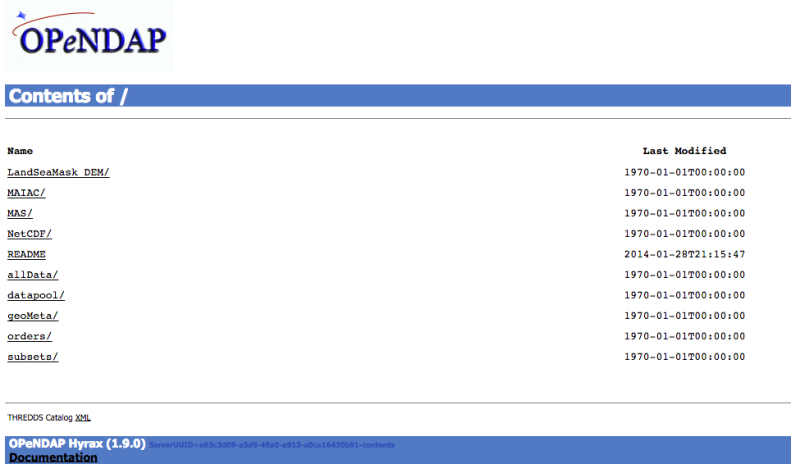 Search for Products
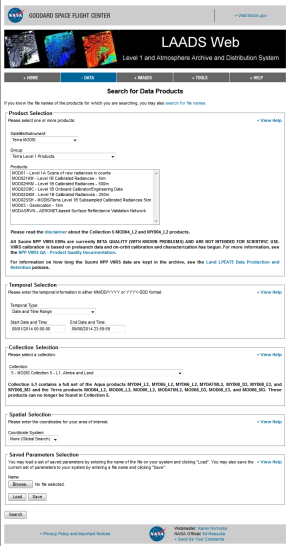 Product Selection (product)
Temporal Selection (time period)
Collection Selection (reprocessing)
Spatial Selection (geographic area)
Saved Parameters Selection (save or load search parameters)
Searching LAADS for L2 Aerosol
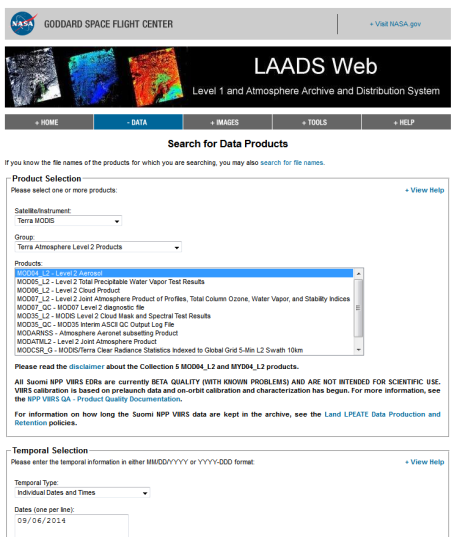 Under Satelite/Instrument  I selected Terra MODIS which set choices for Group.  Under Group,  I selected Terra Atmosphere Level 2 Products.  Under Products,  I selected Level 2 Aerosol by clicking on it.  To keep things simple, I selected just the 5 minute granules from 9/6/2014.
Searching LAADS for L2 Aerosol
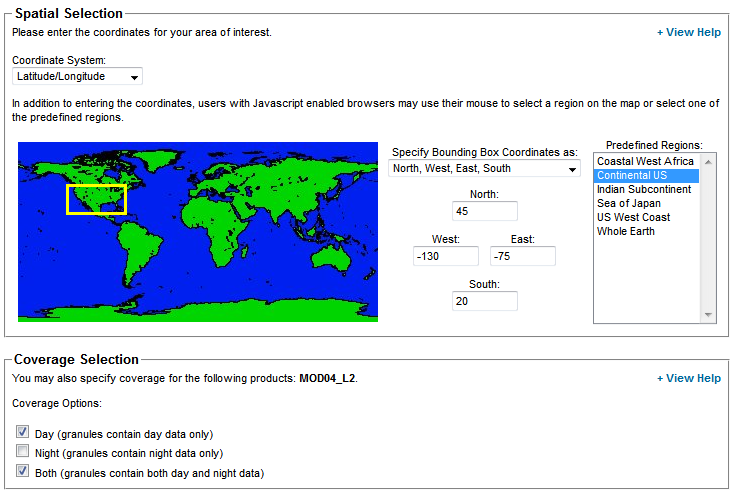 Spatial Selection is Lat/Lon.  It can be Tile ID if Level 3. 
 I chose a predefined region, 
Continental US.   Note only one bounding box can be defined per search.

I selected Day and Both (mixed day and night mode)  granules.
Searching LAADS for L2 Aerosol
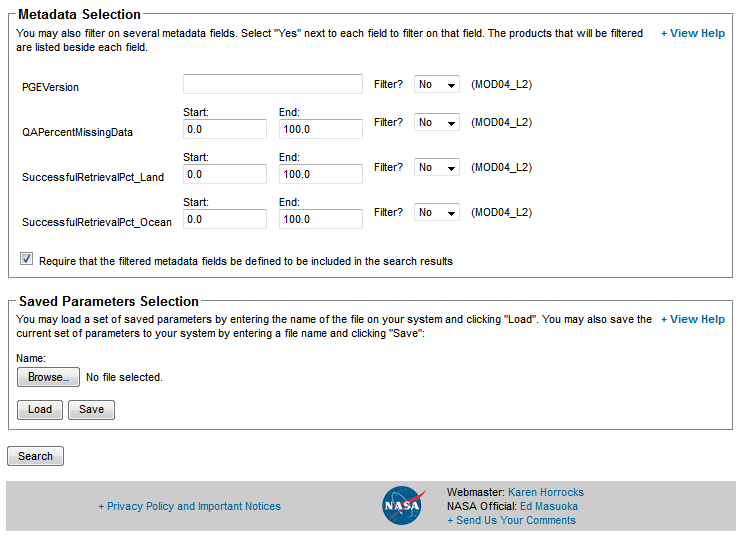 I can filter on metadata fields including PGEVersion.

Before you Search you may wish to save the Search parameter selections in a file to use later.
Search Results L2 Aerosol
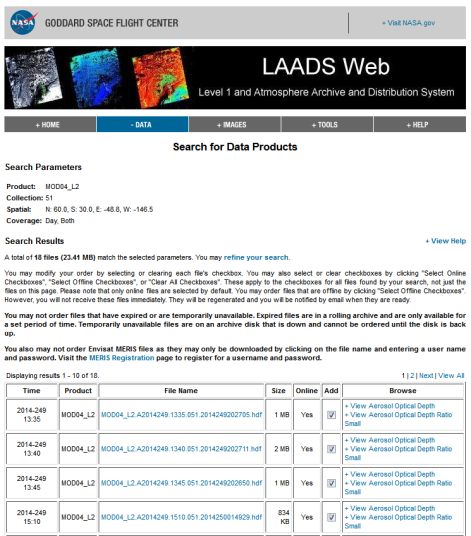 Search results are displayed.  You can open a product or a browse image by clicking the link under File Name or Browse.
Ordering Aerosol Products
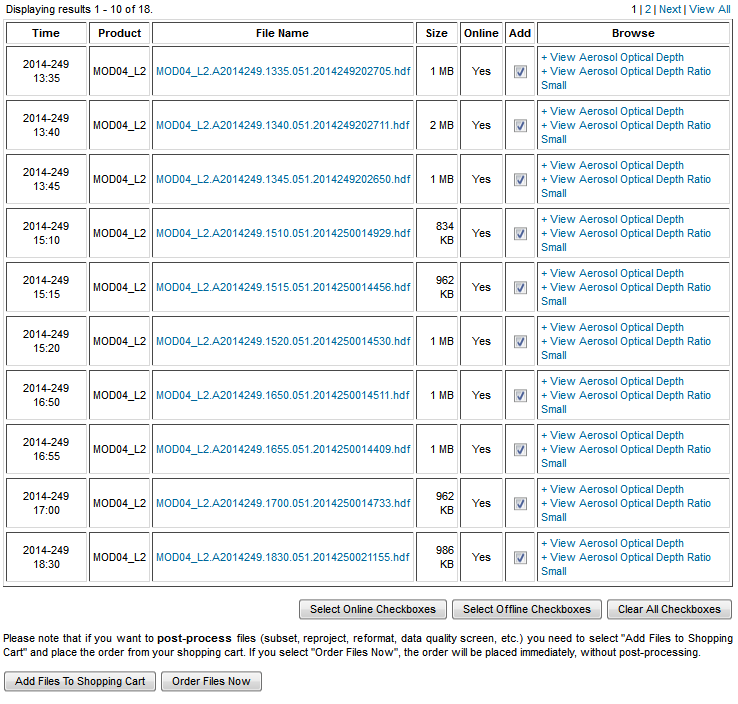 All checked files will be downloaded.  Order Files Now places the order immediately.  For  post-processing select Add Files to Shopping Cart
Post-processing
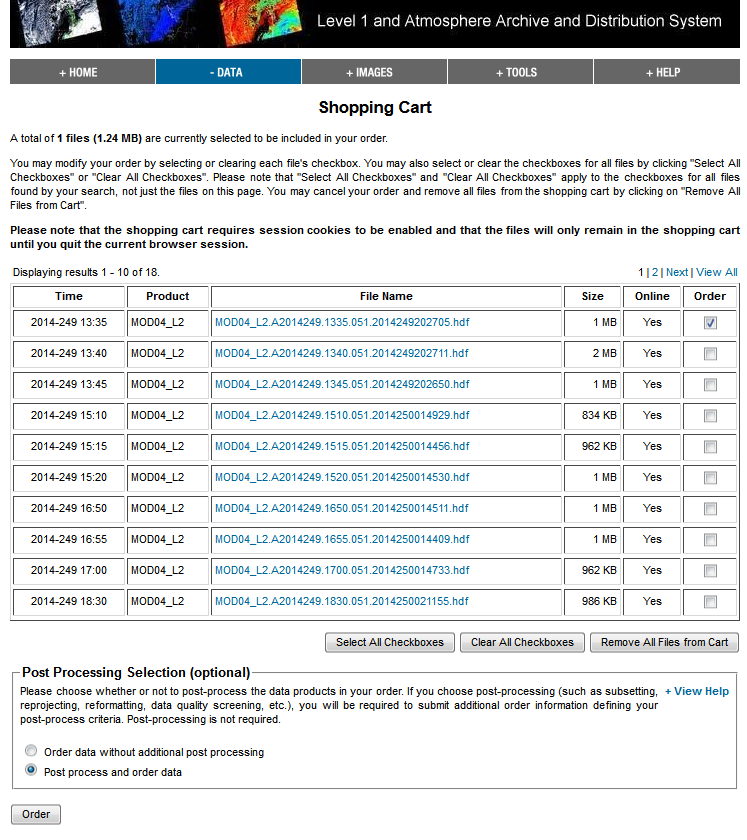 In the shopping cart: Select files to Post process; click on Post process and order data then click Order
Post-processing
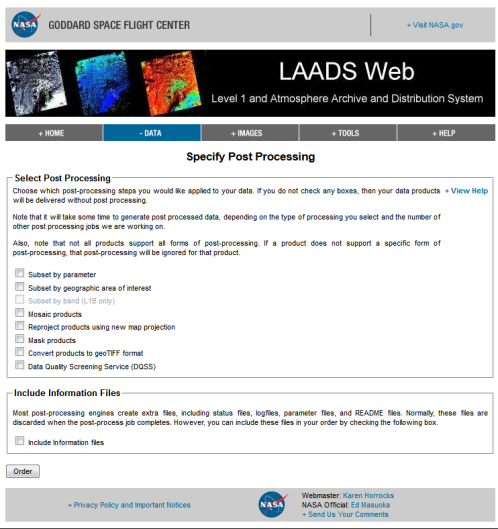 Select post-processing options then click Order
Data Quality Screening Service
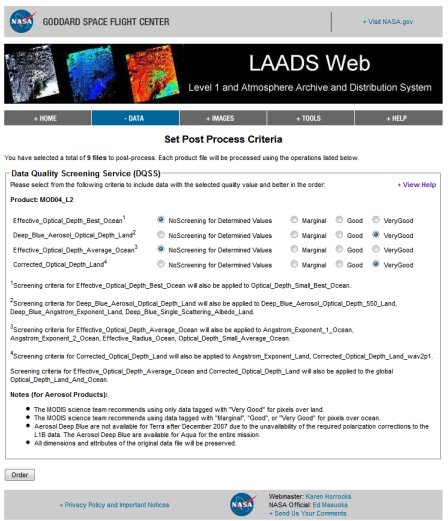 Data Quality Screening  Service uses Q/A metadata in the product to screen SDSes by replacing lower quality observations with fill values.
Data Quality Screening Service
Screened Image
Mask
Original Image
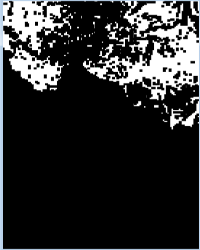 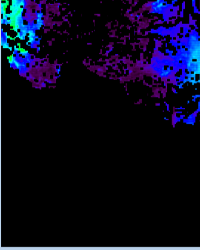 Mask is white (1) where data meet the quality threshold specified (in this example, Good or Very Good) and black (0) where data fall below threshold.  Observations that correspond to black (0) elements in the mask are replaced with fill values in the screened product.
Final step in ordering
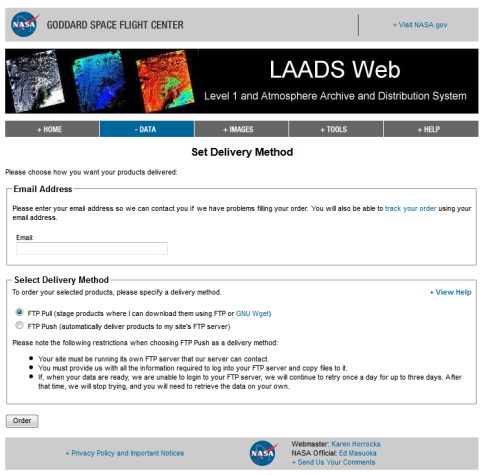 Provide the email address LAADS will use to contact you about your order and you can use to track status.  FTP Pull is our preferred method of delivery and if chosen, when your order completes an email message will provide you with link to  the  directory containing your products.
Your order notification
Your Export ID is: 500862006
The data you ordered will be staged (in a few minutes), and you can retrieve the data through anonymous FTP using:
 
	ftp ladsweb.nascom.nasa.gov
	username: anonymous
	password: edward.j.masuoka@nasa.gov
 
	cd /orders/500862006
	binary
	prompt
	mget *
 
The following is a list of the data files (CkSum, Size [Bytes]):
	MOD04_L2.A2014249.1515.051.2014250014456.dqcs_000500862006.hdf (4268921639, 1140025)
	MOD04_L2.A2014249.1520.051.2014250014530.dqcs_000500862006.hdf (13529451, 1684665)
	MOD04_L2.A2014249.1525.051.2014250014526.dqcs_000500862006.hdf (4079920764, 967058)
	MOD04_L2.A2014249.1655.051.2014250014409.dqcs_000500862006.hdf (1366509343, 1296342)
	MOD04_L2.A2014249.1700.051.2014250014733.dqcs_000500862006.hdf (1434794372, 1055083)
	MOD04_L2.A2014249.1705.051.2014250014453.dqcs_000500862006.hdf (3127496211, 700183)
	MOD04_L2.A2014249.1835.051.2014250021359.dqcs_000500862006.hdf (4014910587, 2175732)
	MOD04_L2.A2014249.1840.051.2014250021351.dqcs_000500862006.hdf (2795295329, 1041399)
	MOD04_L2.A2014249.2015.051.2014250032754.dqcs_000500862006.hdf (453027313, 2091438)
	README.1410212620_22665.5403.500862006.txt (3559821994, 1031)
	checksums_500862006 (1994261109, 1286) 
NOTE: The files will be deleted after 5 days, please download the files before they get deleted.
 
For help, please contact us at modapsuso@sigmaspace.com.
Adding L3 Aerosol to the search
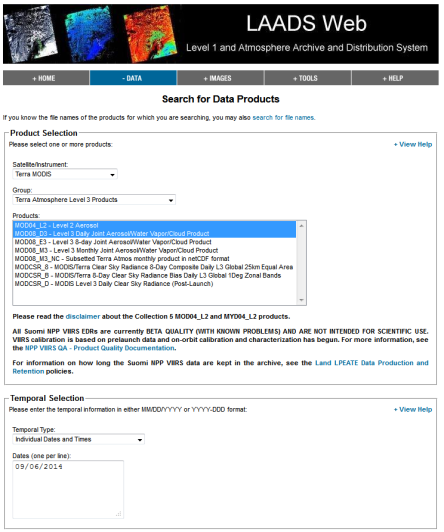 If I want to include Level 3 Daily Joint Aerosol/Water product  in the search, I can selected it  under Group  and it will be added to the search.  Note, the previously selected Level 2 Aerosol appears under Products.
Viewing Global Browse
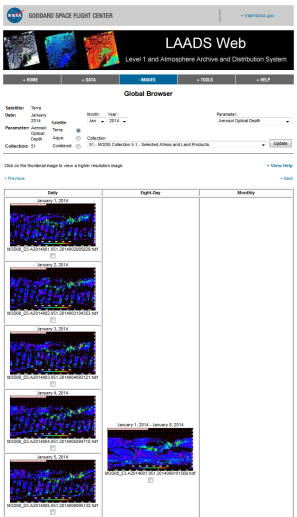 One can view global browse images of products under the IMAGES tab at LAADS Web
OPeNDAP
OPeNDAP directory structure same as FTP
URL based access to all features
Variable Subsetting
Format Conversion
Documentation and Examples at
http://ladsweb.nascom.nasa.gov/data/opendap.html
Transforming products  with OPeNDAP
Contents of /allData tree shown,  latest Collection 5 Aerosol products are in 51/. Clicking on 51/ will take you to a list of all products produced in the C5.1 reprocessing. Once there click on MYD04_L2/ then the year and day of interest.
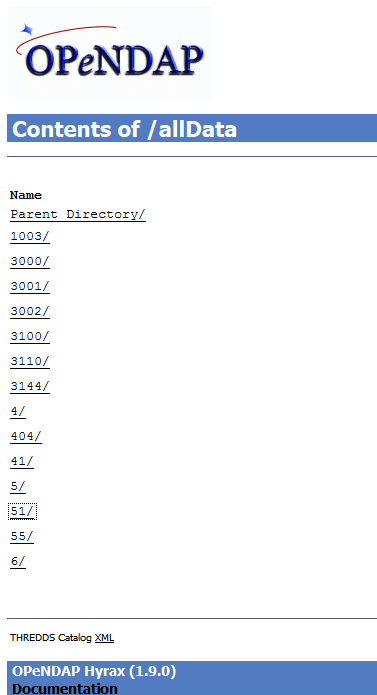 OPeNDAP
Level 2 Aqua Aerosol product s (MYD04_L2)  from Collection 5.1 reprocessing,  acquired  on 1/1/2006, 
Click on a file to convert and download
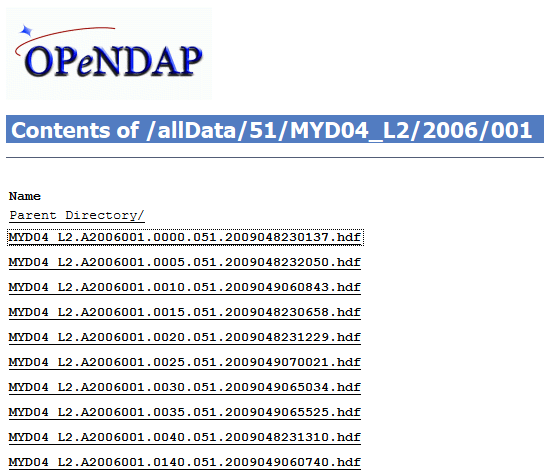 OPeNDAP:  choosing  formatand parameters (SDSes)
Once you have selected file(s) you can choose the output format and a subset of the parameters
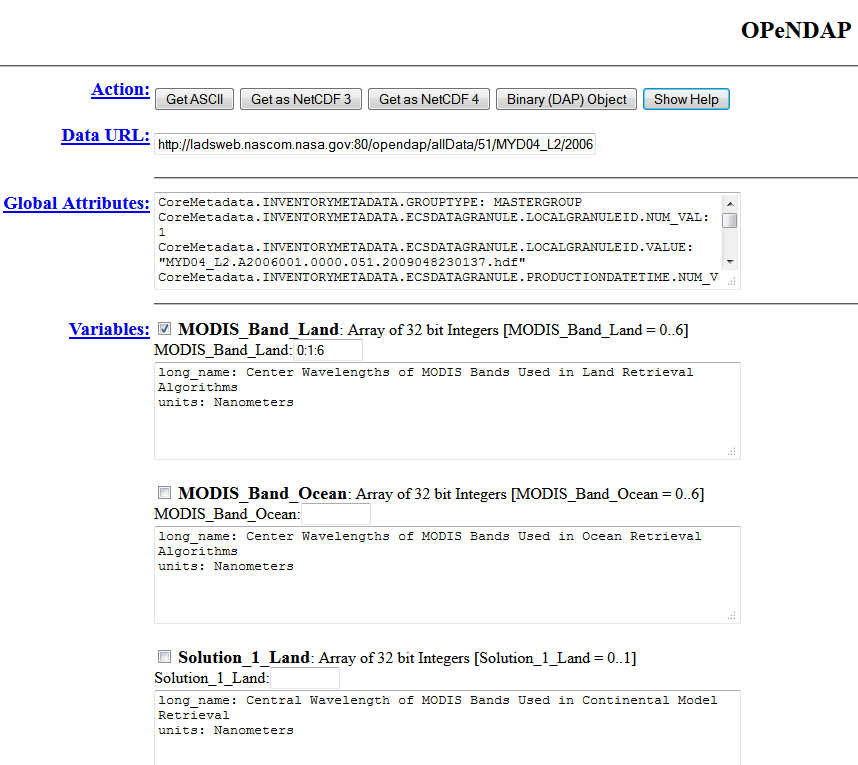 Reverb     search
Searching  for  Aqua MODIS 
Aerosol products from  the
Collecton 5.1 reprocessing which fall over the United 
States on 9/6/2014
Q/A Notification
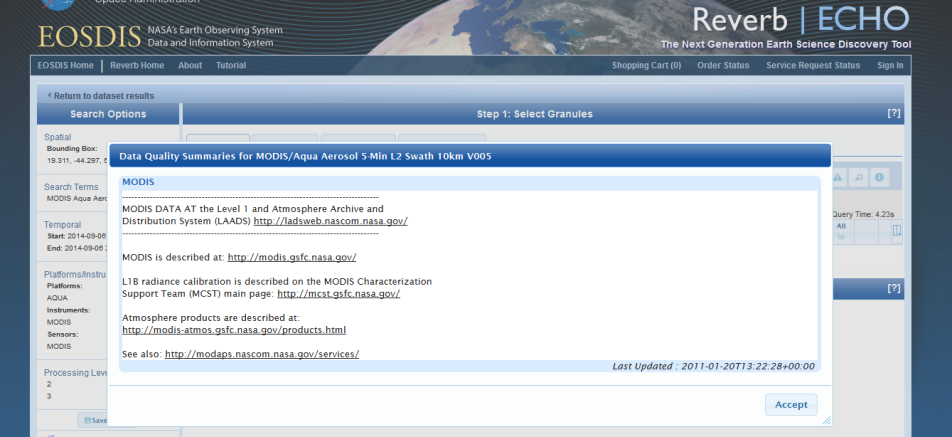 Before you get the search results you have to read the Q/A summary information and click accept
Reverb  Search Results
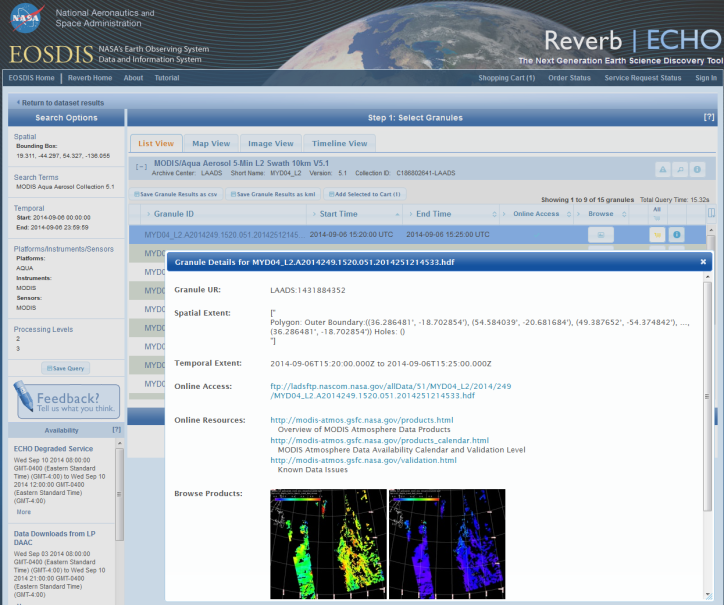 Search results shown in List View for the aerosol product.   Plus information about  the first  granule in the list.
Reverb    placing an order
If you submit an order then you will need to enter contact information or  sign in.  Since this product is available online for download, I canceled this order.
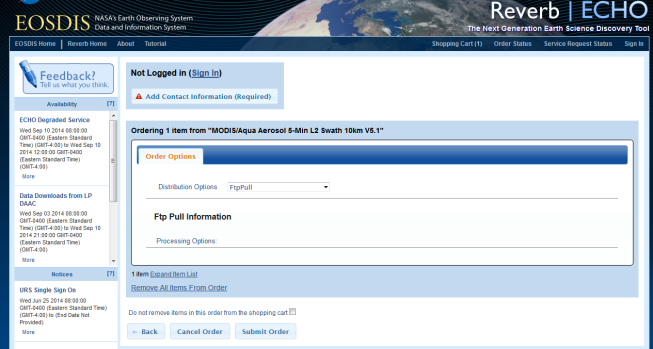 Reverb  Search results in Image View
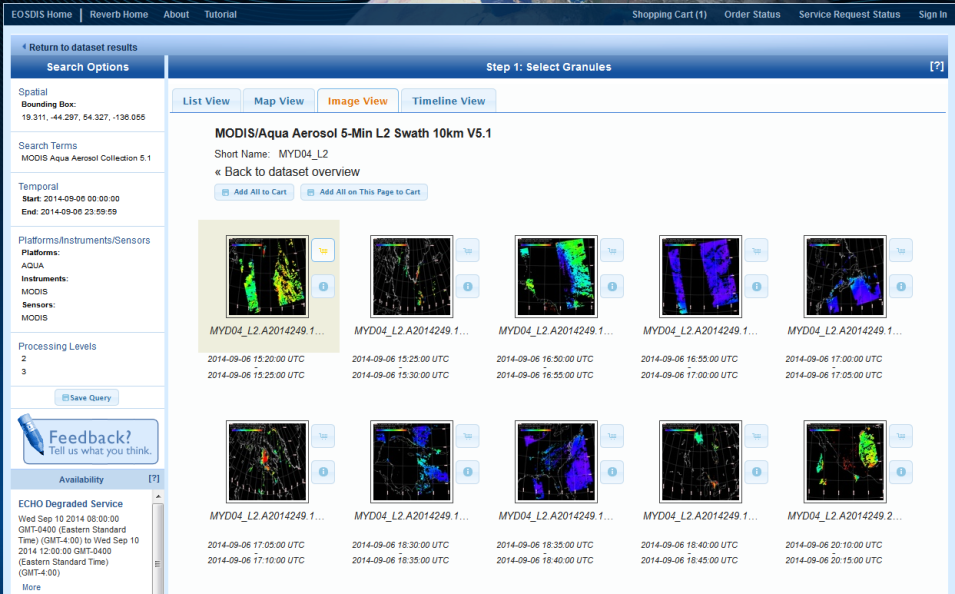 Earthdata - Worldview
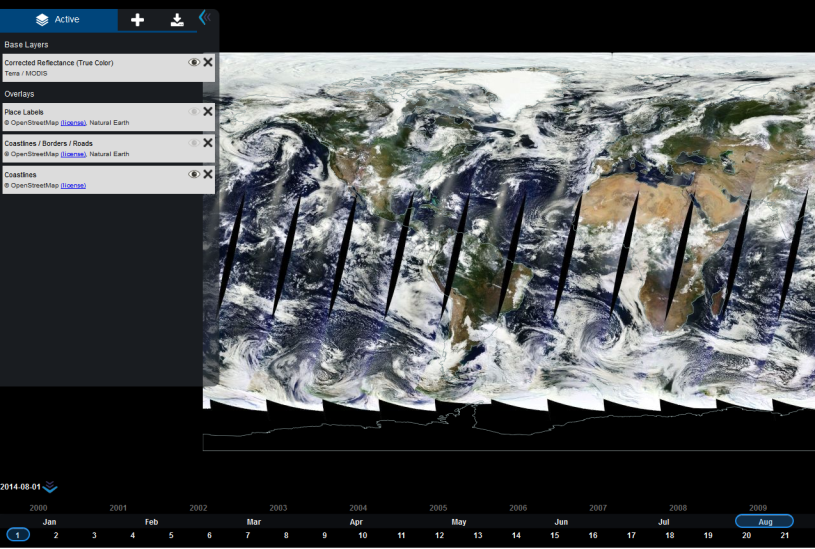 Worldview – download aerosol
Terra Aerosol overlay on Land Surface Reflectance 8/1/14.  Yellow circles are granule centers.  Click on a circle to download Aerosol product from LAADS ftp site
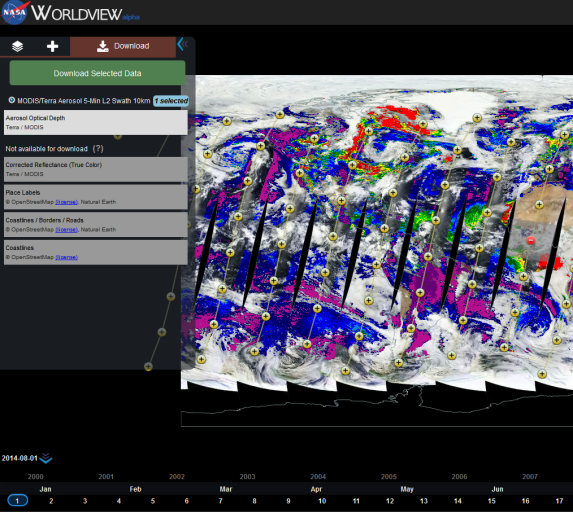 Backup Material on scripting
OPeNDAP Examples
Retrieve file in NetCDF format
http://ladsweb.nascom.nasa.gov/opendap/allData/<AS>/<ESDT>/<YEAR>/<DOY>/<file>.hdf.nc
OPeNDAP Examples
Retrieve file in ASCII format
http://ladsweb.nascom.nasa.gov/opendap/allData/<AS>/<ESDT>/<YEAR>/<DOY>/<file>.hdf.ascii
OPeNDAP Examples
Retrieve file in NetCDF format
Only include Scan_Offset variable 
Range [0-4079][0-2707]
http://ladsweb.nascom.nasa.gov/opendap/allData/<AS>/<ESDT>/<YEAR>/<DOY>/<file>.hdf.nc?Scan_Offset[0:1:4079][0:1:2707]
MODAPS Web Services
URL and SOAP based access to all features
Variable Subsetting, Reprojection, Spatial, Temporal or Product searches, etc…
XML responses for easy parsing
Full Documentation at
http://ladsweb.nascom.nasa.gov/data/web_services.html
Quick start documentation at
http://ladsweb.nascom.nasa.gov/data/quickstart.html
MODAPS Web Services Example
Search for files and get file ID
http://modwebsrv.modaps.eosdis.nasa.gov/axis2/services/MODAPSservices/searchForFiles?<parameters>
Get information for file given fileID(s)
http://modwebsrv.modaps.eosdis.nasa.gov/axis2/services/MODAPSservices/getFileProperties?fileIds=<ID1>,<ID2>
Get URLs for given file ID(s)
http://modwebsrv.modaps.eosdis.nasa.gov/axis2/services/MODAPSservices/getFileUrls?fileIds=<ID1>,<ID2>
WCS Example
Similar to MODAPS Web Services
Format conversion, Reprojections, Spatial and Temporal searches
Utilizes OGC WCS protocol 1.0.0
Documentation at
http://ladsweb.nascom.nasa.gov/data/web_services.html
Quick Start Guide at
http://ladsweb.nascom.nasa.gov/data/wcs_quickstart.html
WCS Example
Get a list of Coverages for MOD21KM in Collection 5
http://modwebsrv.modaps.eosdis.nasa.gov/wcs/5/MOD021KM/getCapabilities?service=WCS&version=1.0.0&request=GetCapabilities